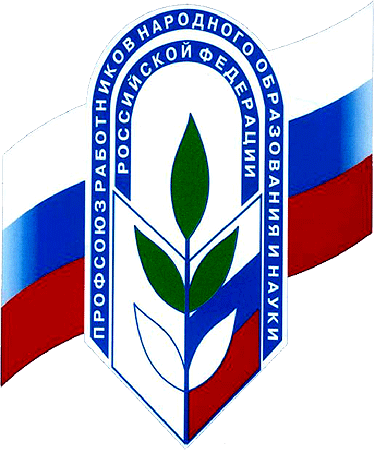 Муниципальное бюджетное дошкольное образовательное учреждение «Детский сад №99» Сормовского района 
города Нижнего Новгорода
День охраны труда28 апреля 2025 года «Революция в области охраны труда и техники безопасности: роль искусственного интеллекта и цифровизации на рабочем месте»
Заведующий    Козина Л.А.
Председатель ППО  Васина Т.В.
Охрана труда – это система сохранения жизни и здоровья  работников в процессе трудовой деятельности включающая в себя правовые, социально – экономические, организационно –технические, санитарно-гигиенические, лечебно-профилактические, реабилитационные и иные мероприятия.
Основными законодательными актами, регулирующими вопросы охраны труда в РФ, являются:
Трудовой кодекс, включая главу 52, посвященную труду педагогического состава;
Закон РФ «Об основах охраны труда в РФ»;
Закон РФ «Об обязательном социальном страховании от несчастных случаев на производстве и профессиональных заболеваний» и другие документы;
Федеральный закон Об образовании в РФ № 273-фз от 29.12.2012 г., устанавливающий принципы государственной политики для образовательной деятельности;
Федеральный закон № 69-фз от 21.12.1994 г., посвященный вопросам пожарной безопасности;
Федеральный закон № 426-фз от 28.12.2013 г., определяющий принципы выполнения специальной оценки условий труда;
Федеральный закон № 125-ФЗ от 24.07.1998 г., определяющий правила организации системы страхования от несчастных случаев и выявления профессиональных заболеваний;
Соглашение по охране труда;
СанПиНы и другие правовые акты.
Организация охраны труда в ДОУ регламентируется основными нормативными документами:
Уставом  МБДОУ «Детский сад №99».
Правилами  внутреннего  трудового распорядка.
 Коллективным договором ДОУ, в котором оговариваются:
          - Социально – экономические мероприятия, меры по стимулированию повышения уровня профессиональной подготовки и переподготовки кадров; установлению компенсаций, льгот при выполнении работ с вредными условиями труда.
            - Мероприятия организационно – технического направления, заключающиеся в организации с комиссией по охране труда в целях осуществления работы по охране труда;
  Приказом о назначении  ответственного по  охране  труда в ДОУ.
   Планом организационно-технических мероприятий по улучшению условий и охраны труда в ДОУ.
 Приказом о распределении обязанностей по Охране  труда, технике  безопасности и безопасности  жизнедеятельности в ДОУ.
Приказом о внедрении положения о системе управления  охраной  труда.
Положением  о системе  управления охраной  труда (СУОТ).
Планом мероприятий по реализации процедур, предусмотренный положением СУОТ.
Планом по улучшению функционирования СУОТ и снижению профессиональных  рисков на  текущий  год.
Положением об организации работы по охране труда и обеспечению безопасности.
Приказом  о создании комиссии по  охране  труда.
Положением  о комиссии  по  охране  труда.
Инструктажами по охране труда
ПОНЯТИЕ БЕЗОПАСНОСТИ ЖИЗНЕДЕЯТЕЛЬНОСТИ В ДОУ  ВКЛЮЧАЕТ  В СЕБЯ
 СЛЕДУЮЩИЕ АСПЕКТЫ
    Охрана жизни и здоровья детей
    Обеспечение безопасных условий труда  работников  ДОУ
     Обеспечение безопасности  при  экологических  катастрофах  и терроризме.
ОСНОВНЫЕ ПОНЯТИЯ ОХРАНЫ ТРУДА
Условия труда - совокупность факторов производственной среды и трудового процесса, оказывающих влияние на работоспособность и здоровье работника. (ТК РФ)
Вредный производственный фактор - производственный фактор, воздействие которого на работника может привести к его заболеванию.(ТК РФ)
Безопасные условия труда - условия труда, при которых воздействие на работающих вредных и (или) опасных производственных факторов исключено либо уровни их воздействия не превышают установленных нормативов. (ТК РФ)
Рабочее место - место, где работник должен находиться или куда ему необходимо прибыть в связи с его работой и которое прямо или косвенно находится под контролем работодателя. (ТК РФ)
Средства индивидуальной и коллективной защиты работников - технические средства, используемые для предотвращения или уменьшения воздействия на работников вредных и (или) опасных производственных факторов, а также для защиты от загрязнения. (ТК РФ)
Основные мероприятия по охране труда в МБДОУ «Детский сад №99»
Задание
Выберите лепесток, прочитайте название сказки, назовите какие нарушение основ безопасности жизнедеятельности привели к печальным последствиям. Объясните почему?
Тема
День охраны труда28 апреля 2025 года «Роль искусственного интеллекта и цифровизации на рабочем месте»
Цифровизация охраны труда — это внедрение современных цифровых решений для упрощения процессов учёта, контроля и обучения в сфере охраны труда.
Главная  цели цифровизации — создать единую систему управления всеми процессами, связанными с безопасностью на рабочих местах, и снизить нагрузку на специалистов.
Направления  цифровизации охраны труда:
Преимущества цифровизаци в сфере охраны труда:
Искусственный интеллект (ИИ) в системе охраны труда – это компьютерные системы, которые могут учиться и работать, самостоятельно принимая решения на основе имеющихся баз данных.
Охрана жизни и здоровья  работников и воспитанников –это всегда в приоритете
Тренин на снятие эмоционального выгорания педагога:
1. Упражнение «Корзина советов».
Правило: Каждый зачитает совет коллеги на снятие эмоциональной и физической усталости
Тренин на снятие эмоционального выгорания педагога:
2. Упражнение  «Психологический душ»
Правило: Нужно выполнить  упражнение  и проговорить фразу
Стоя, свести лопатки, улыбнуться, подмигнуть правым глазом, потом левым, повторить: «Очень я собой горжусь, я на многое сгожусь»
Положив ладонь на грудь: «Я на свете всех умней», вытянув руки над головой: «Не боюсь никого»
Подпрыгивая на правой, затем на левой ноге повторить: «Я бодра и энергична, и дела идут отлично»
Потирая ладонь о ладонь, повторить: «Я принимаю удачу, с каждым днем становлюсь богаче»
Встав на цыпочки, руки над головой сомкнуть в кольцо, повторить «Я согрета солнечным лучиком, я достойна самого лучшего»
Положив руки на лоб левую ладонь, затем правую, повторить «Я решаю любые задачи, со мной всегда любовь и удача»
Руки на бедрах. Делая наклоны туловищем вперед-назад, повторить «Ситуация любая мне подвластна. Мир прекрасен, я прекрасна!»
Тренин на снятие эмоционального выгорания педагога:
3. Упражнение  «Расслабляющий выдох»
Правило: набираем побольше воздуха, выдыхаем ртом,  сделав из губ маленькую трубочку, у кого выдох закончился поднимает руку. Определим кто дольше всех выдыхал.
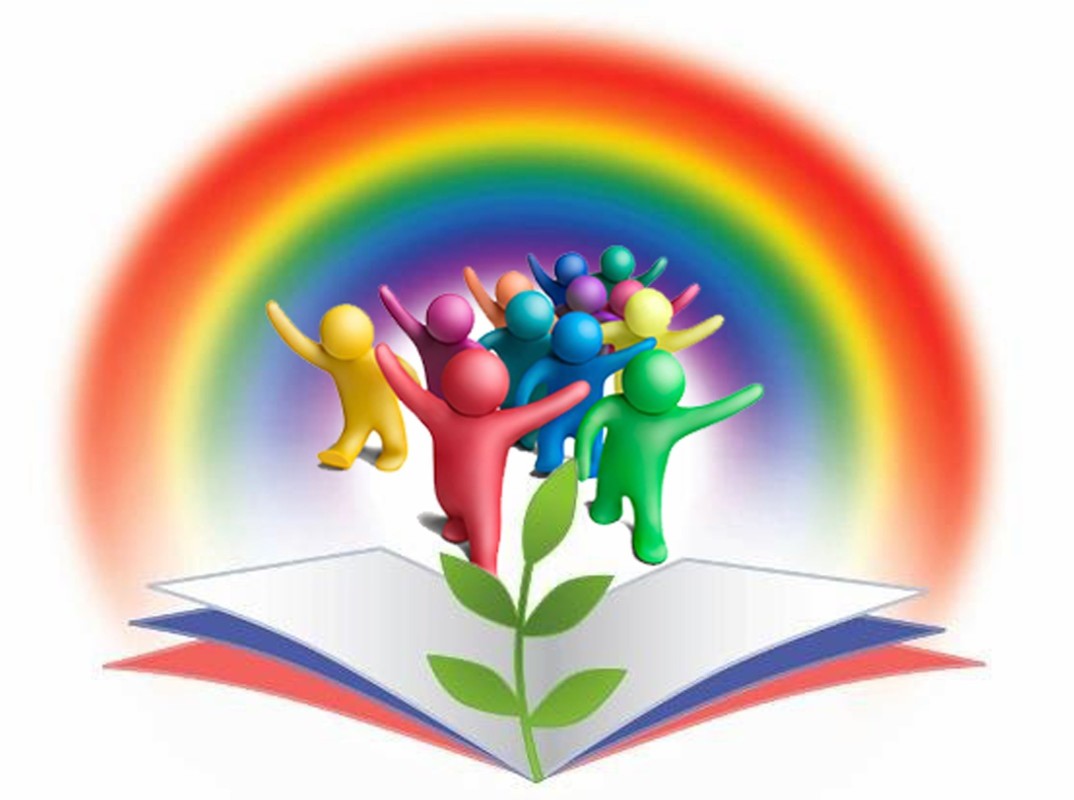 Чтобы жизнь была прекрасной, а работа безопасной.Правила не только знай, но и строго выполняй!Помни!В работе везде и всегда: главное-это охрана труда!
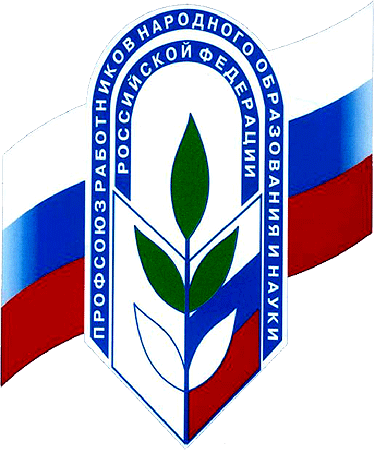 Муниципальное бюджетное дошкольное образовательное учреждение «Детский сад №99» Сормовского района 
города Нижнего Новгорода
День охраны труда28 апреля 2025 года «Революция в области охраны труда и техники безопасности: роль искусственного интеллекта и цифровизации на рабочем месте»